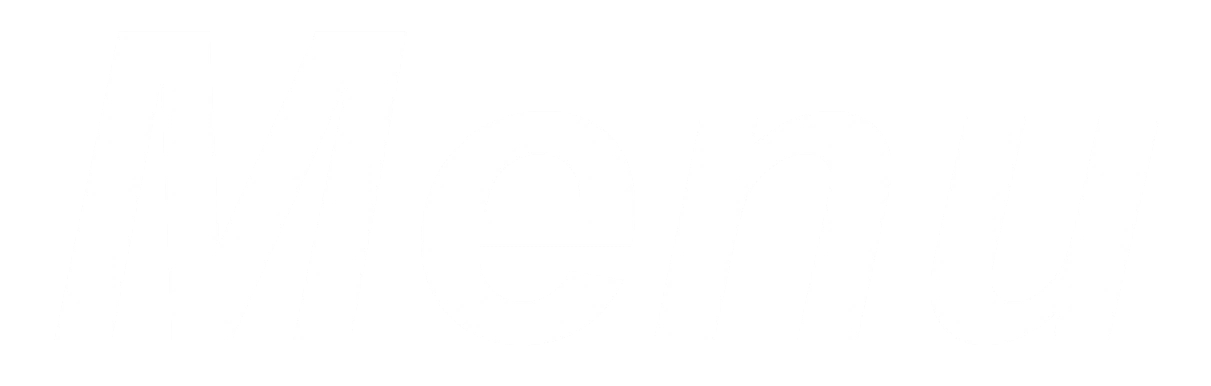 Coffee
俱楽部ブレンド
俱楽部アメリカン
アイスコーヒー
おためしコーヒー
カフェオレ（ホット・アイス）
ウインナーコーヒー
モカ
マンデリン
キリマンジャロ
ガテマラ
Mサイズ　　Lサイズ
￥380     ￥430
         ￥380
￥400      ￥450
￥400      ￥450
￥450　　￥500 
￥500  　   \550
 ￥420      ￥470
￥420      ￥470
￥450      ￥500
￥460　     \510
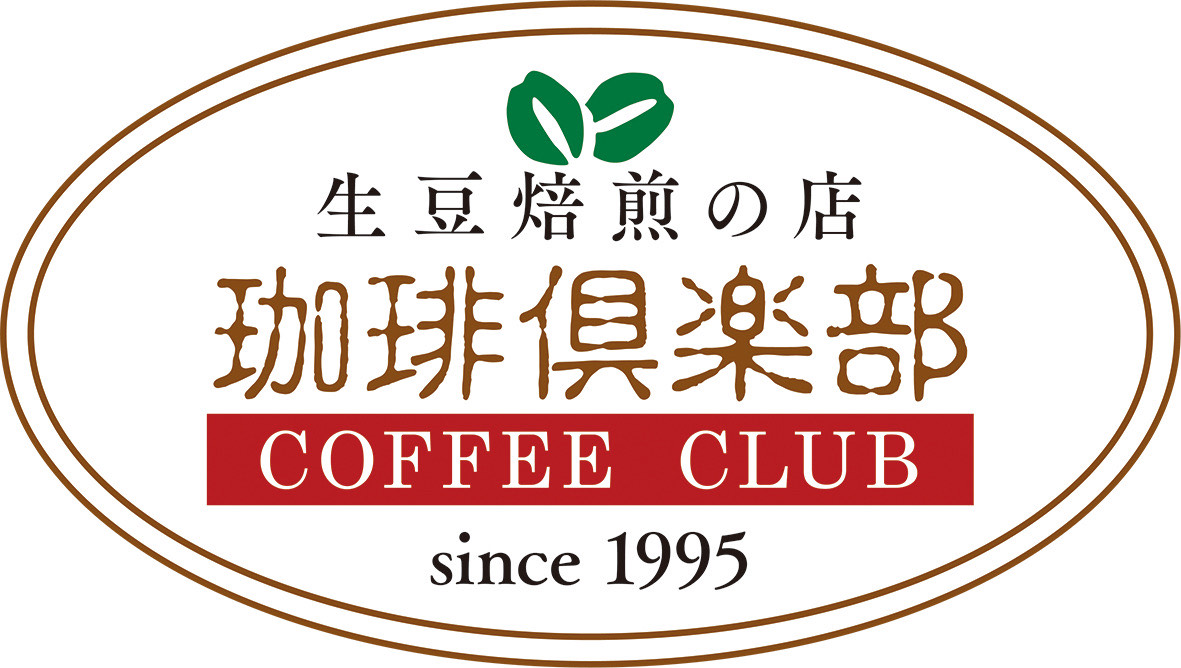